Cambios en programas de información respecto de los utilizados en el año 2020
Nota: Se consideran estatus activo e histórico de 2021.
Ejemplos de programas con mayor desglose por periodicidad 2021
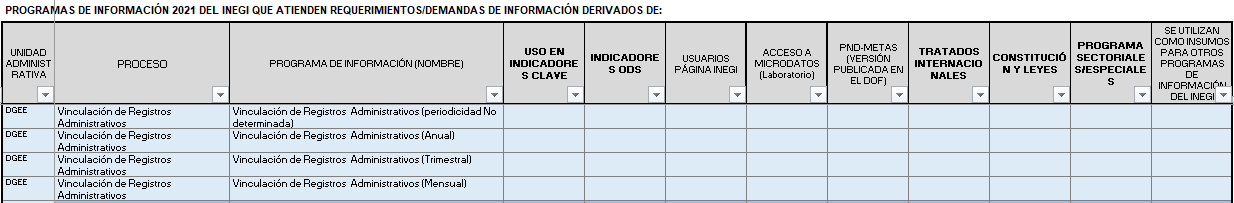 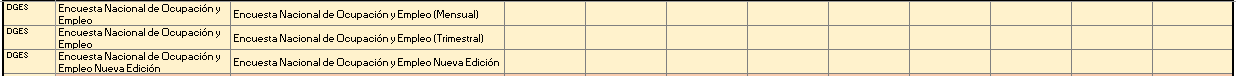 En 2020:
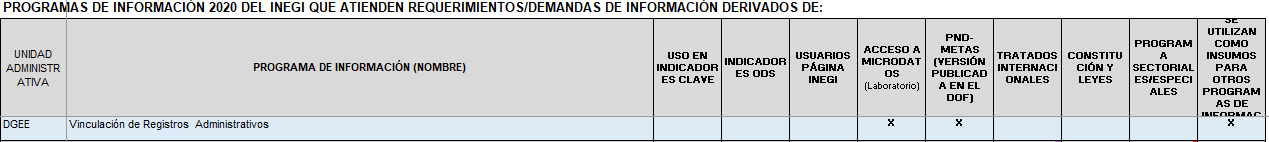 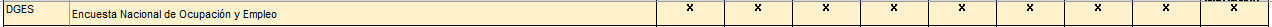 Ejemplos de programas nuevos 2021 (no estaban en la lista del año previo)
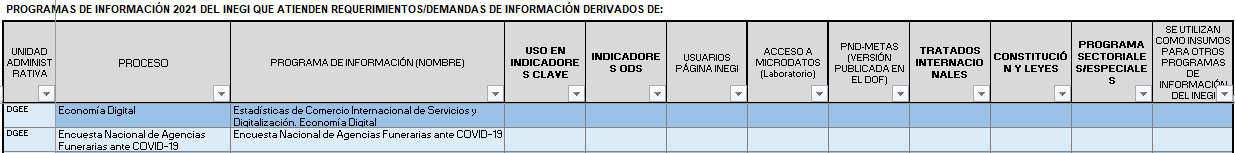 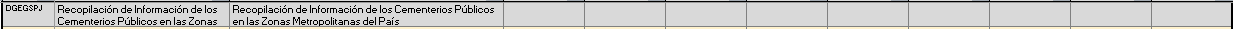 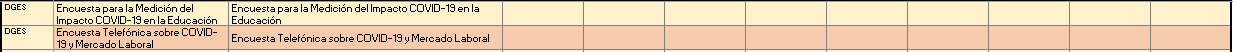 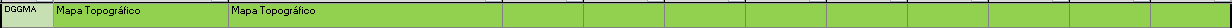 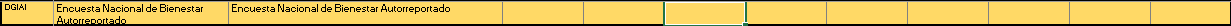